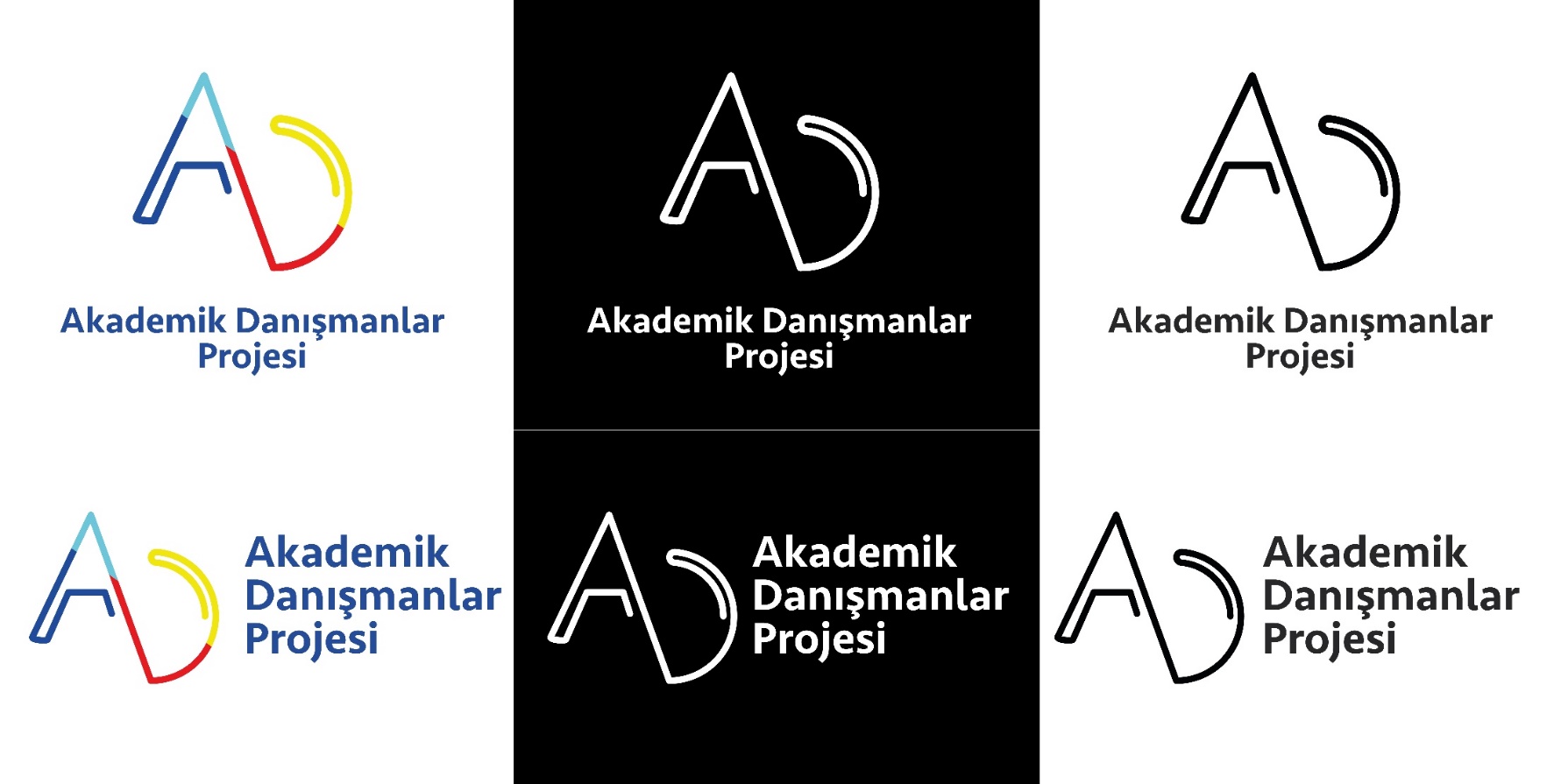 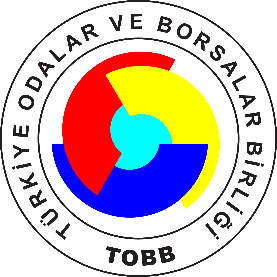 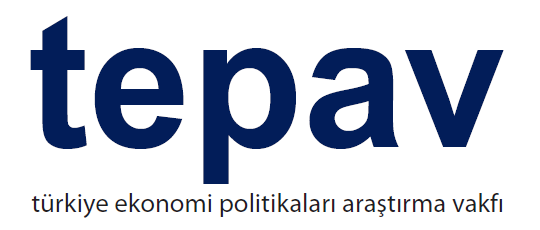 Akademik Danışmanlar Projesi
Gaziantep İli
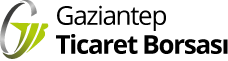 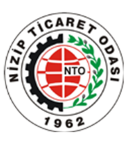 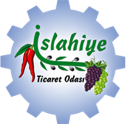 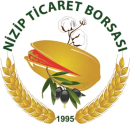 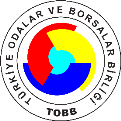 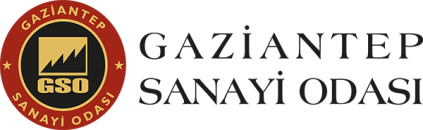 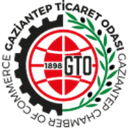 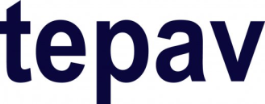 Slayt 2
İçerik
Büyüme, Üretim ve Satışlar
Dış Ticaret ve Ödemeler Dengesi
İstihdam ve İşsizlik
Kamu Maliyesi
Enflasyon
Kredi ve Mevduat
Finansal Piyasa Göstergeleri
TCMB Piyasa Katılımcıları Anketi: Seçilmiş Göstergeler
Genel Değerlendirme
Bu sunum, TOBB ve TEPAV ortaklığında yürütülen Akademik Danışmanlar Projesi kapsamında Gaziantep Akademik Danışmanı Prof. Dr. Hüseyin BOZKURT tarafından hazırlanmıştır.
İçerik tamamıyla Akademik Danışmanın sorumluluğu altında olup TOBB ve TEPAV’ın görüşlerini yansıtmak zorunda değildir.
Slayt 3
Büyüme, Üretim ve Satışlar
Gayri Safi Yurt İçi Hasıla (GSYİH)
GSYİH büyümesi
Üretim ve harcama yönünden katkılar
Potansiyel GSYİH Endeksi
Üretim
Sanayi Üretim Endeksi (SÜE)
Öncü göstergeler
Kapasite Kullanım Oranı (KKO)
Satışlar
Perakende Satış Hacim Endeksi
Ekonomik Güven Endeksi
Slayt 4
Yılın ikinci çeyreğinde milli gelir %7,6 büyüme kaydetmiştir.
Mevsim ve takvim etkilerinden arındırılmış endeks büyüme eğiliminin güçlendiğine  işaret etmektedir.
GSYİH büyüme hızı (%) 2021 Ç1 – 2022 Ç2
22,2
2,7
2,6
2,1
2,0
1,6
9,6
7,9
7,6
7,5
7,5
0,7
2021-Ç1
2021-Ç2
2021-Ç3
2021-Ç4
2022-Ç1
2022-Ç2
2021-Ç1
2021-Ç2
2021-Ç3
2021-Ç4
2022-Ç2
2022-Ç1
Bir önceki çeyreğe göre değişim  (mevsim ve takvim etkisinden arındırılmış)
Bir önceki yılın aynı çeyreğine göre  değişim
Kaynak: TÜİK, TEPAV görselleştirmesi
Slayt 5
Finans ve hizmetler büyümeyi sürükleyen sektörlerdir.
Sanayi sektörü büyürken, inşaat ve tarım sektörleri daralmaktadır.
GSYİH iktisadi faaliyet kolları (bir önceki yılın aynı çeyreğine göre değişim oranı, %) 2022 Ç2
26,6
18,1
GSYİH
7,6
11,0
7,8
5,3
4,1
1,9
1,7
-2,9
-10,9
İnşaat
Tarım,  ormancılık  ve balıkçılık
Sanayi
Hizmetler
Bilgi ve  iletişim
Finans ve Gayrimenkul  sigorta
Mesleki,  idari ve  destek  hizmet
Kamu  yönetimi,  eğitim,  insan  sağlığı
Diğer  hizmet
Kaynak: TÜİK, TEPAV görselleştirmesi
Slayt 6
Özel tüketim ve net ihracat büyümeyi yukarı çeken temel harcama  gruplarıdır.
Kamu tüketimi ve yatırımların katkısı ise sınırlıdır.
GSYİH harcama yöntemiyle bileşenler (bir önceki yılın aynı çeyreğine göre değişim, %) 2021 Ç1 – 2022 Ç2
60

50

40

30

20

10

0

-10
2021-Ç1	2021-Ç2	2021-Ç3

GSYİH
Yerleşik hanehalklarının tüketimi  Devletin nihai tüketim harcamaları
2021-Ç4	2022-Ç1

Gayrisafi sabit sermaye oluşumu  Mal ve hizmet ihracatı
(Eksi) Mal ve hizmet ithalatı
2022-Ç2
Kaynak: TÜİK, TEPAV görselleştirmesi
Slayt 7
İşgücü ödemelerinin katma değerden aldığı pay önemli ölçüde gerilemiştir.  İşgücü ödemelerinin payı geçen yılın aynı dönemine göre 7,2 puan gerilerken, net  işletme artığı/karma gelirin payı 4,8 puan artmıştır.
GSYİH gelir yöntemiyle bileşenler (Gayrisafi Katma Değer içindeki pay, %) 2020 Ç1 – 2022 Ç2
120%

100%
42,9%
80%
49,2%
54,0%
60%
22,6%
20,4%
40%
21,8%
20%
36,8%
32,6%
25,4%
0%
-1,1%
-2,3%
-2,4%
-20%
2020-Ç2
2021-Ç2
2022-Ç2
Net işletme artığı/Karma gelir  Sabit sermaye tüketimi
İşgücü ödemeleri
Üretim üzerindeki net vergiler
Kaynak: TÜİK, TEPAV hesaplamaları ve görselleştirmesi
Slayt 8
Sanayi Üretim Endeksi (SÜE), düşük seviyesini korumakta ve üçüncü çeyreğe  ilişkin üretimde yavaşlama sinyali vermektedir.
SÜE, Ağustos ayında aylık %2,4 artmış, Temmuz ayında görülen aylık sert düşüş kısmen telafi  edilmiştir.
Sanayi Üretim Endeksi (Ocak 2020 – Ağustos 2022)
150
20
15
141,6 10
5
0
-5
-10
-15
-20
-25
140
130
2,4
120
110
100
90
80
70
-30
2020-02
2020-04
2020-06
2020-08
2020-10
2020-12
2021-02
2021-04
2021-06
2021-08
2021-10
2021-12
2022-02
2022-04
2022-06
2022-08
2020-02
2020-04
2020-06
2020-08
2020-10
2020-12
2021-02
2021-04
2021-06
2021-08
2021-10
2021-12
2022-02
2022-04
2022-06
2022-08
Endeks (mevsim ve takvim etkilerinden arındırılmış)
Aylık değişim (%)
Kaynak: TÜİK, TEPAV görselleştirmesi
Slayt 9
Üçüncü çeyrekte kapasite kullanımı önceki çeyreklerin altındadır.
İmalat Sanayinde Kapasite Kullanım Oranı (KKO), Ekim ayında da bir önceki aya göre  0,7 puan azalarak yüzde 76,6 seviyesinde gerçekleşmiştir.
İmalat Sanayi Kapasite Kullanım Oranı (mevsim etkilerinden arındırılmış)  Ocak 2020 – Ekim 2022
80
76,6
75
70
65
60
2020-01
2020-02
2020-03
2020-04
2020-05
2020-06
2020-07
2020-08
2020-09
2020-10
2020-11
2020-12
2021-01
2021-02
2021-03
2021-04
2021-05
2021-06
2021-07
2021-08
2021-09
2021-10
2021-11
2021-12
2022-01
2022-02
2022-03
2022-04
2022-05
2022-06
2022-07
2022-08
2022-09
2022-10
Kaynak: TÜİK, TEPAV görselleştirmesi
Slayt 10
Perakende satışlar iç talepte toparlanmaya işaret etmektedir.
Ağustos ayında Perakende Satış Hacim Endeksi aylık olarak %3,7 artmıştır.
Perakende satış hacmi (Ocak 2020 – Ağustos 2022)
150
146,6 25
20
15
10
5
0
-5
-10
-15
140
130
3,7
120
110
100
90
80
-20
2020-01
2020-03
2020-05
2020-07
2020-09
2020-11
2021-01
2021-03
2021-05
2021-07
2021-09
2021-11
2022-01
2022-03
2022-05
2022-07
2020-01
2020-03
2020-05
2020-07
2020-09
2020-11
2021-01
2021-03
2021-05
2021-07
2021-09
2021-11
2022-01
2022-03
2022-05
2022-07
Endeks (mevsim ve takvim etkilerinden arındırılmış)
Aylık değişim (%)
Kaynak: TÜİK, TEPAV görselleştirmesi
Slayt 11
Ağustos ayında satışlardaki en yüksek artış elektrikli eşya ve mobilya  grubundadır.
Otomotiv yakıtı yıllık bazda gerileyen tek harcama kalemidir.
Sektörlere göre perakende satış hacmi (Ağustos 2022)
Yıllık değişim (takvim etkisinden arındırılmış, %)
Aylık değişim (mevsim ve takvim etkilerinden arındırılmış, %)
25,8
16,0
12,8
12,6
11,5
9,0
7,8
7,3
4,1
3,8
3,8
3,7
3,5
3,2
3,1
2,7
-0,6
-4,3
Otomotiv
yakıtı
Perakende
ticaret
Gıda,  içecek  ve tütün
Gıda dışı  (otomotiv  yakıtı hariç)
Bilgisayar,  kitap ve  iletişim  aygıtları
Elektrikli  eşya ve  mobilya
Tekstil,  giyim ve  ayakkabı
Tıbbi  ürünler ve  kozmetik
Posta  yoluyla  veya  internet  üzerinden
Kaynak: TÜİK, TEPAV görselleştirmesi
Slayt 12
Üçüncü çeyreğe ait diğer öncü göstergeler üçüncü çeyrekte büyümenin  yavaşladığına işaret etmektedir.
Elektrik tüketimi son dört aydır gerilemektedir, Bileşik Öncü Göstergeler Endeksi ise Eylül
ayı dışında düşüş göstermiştir.
Öncü Göstergeler (Ocak 2020 – Eylül / Ekim 2022*)
Bileşik Öncü Göstergeler Endeksi (MBÖNCÜ-SÜE)**
Elektrik Tüketimi
40
150
140
130
104
102
100
98
96
94
92
90
88
30
20
120
110
100
10
0
90
80
70
-2,5
-10
-20
2020-01
2020-03
2020-05
2020-07
2020-09
2020-11
2021-01
2021-03
2021-05
2021-07
2021-09
2021-11
2022-01
2022-03
2022-05
2022-07
2022-09
2020-01
2020-03
2020-05
2020-07
2020-09
2020-11
2021-01
2021-03
2021-05
2021-07
2021-09
2021-11
2022-01
2022-03
2022-05
2022-07
2022-09
SÜE (mevsim ve takvim etkilerinden arındırılmış)  MBÖNCÜ-SÜE (sağ eksen)
Yıllık % değişim
Kaynak: TCMB, TÜİK, TEPAV görselleştirmesi
* MBÖNCÜ-SÜE Eylül ayı, elektrik tüketimi ise 23 Ekim 2022 tarihi itibarıyladır.
** MBÖNCÜ-SÜE’yi oluşturan göstergeler: Elektrik üretim miktarı, satış miktarı ile ağırlıklandırılmış hazine ihalesi faiz oranı, ara malları ithalatı, TCMB İktisadi  Yönelim Anketi - mamul mal stok miktarı ile ilgili soru, toplam istihdam miktarı ile ilgili soru, iç piyasadan alınan yeni siparişlerin miktarı ile ilgili soru ve ihracat  piyasalarından alınan yeni sipariş miktarı ile ilgili soru
Slayt 13
Yüksek frekanslı verilere dayalı gösterge de üçüncü çeyrek genelinde yılın en  düşük değerlerini almış olup Ekim ayında da düşük düzeyini korumaktadır.
OECD Haftalık Büyüme Göstergesi, 9 - 15 Ekim haftasında %2,9 olarak hesaplanmıştır.
OECD Haftalık Büyüme Göstergesi* (OECD Weekly Tracker, %) 5 Ocak 2020 – 15 Ekim 2022
30
GSYİH büyüme oranı
OECD Haftalık Büyüme Göstergesi
25
20
15
10
2,9
5
0
1/1/2020
7/1/2020
1/1/2021
7/1/2021
1/1/2022
7/1/2022
1/1/2023
-5
-10
-15
-20
Kaynak: OECD, TEPAV görselleştirmesi
* OECD Haftalık Büyüme Göstergesi, makine öğrenmesi ve Google eğilim verilerini kullanarak ekonomik faaliyetin gerçek zamanlı,  yüksek frekanslı ölçümüdür. Tüketim, işgücü piyasaları, konut, ticaret, endüstriyel faaliyetler ve ekonomik belirsizlikle ilgili arama  davranışı hakkındaki bilgileri derlemektedir. OECD ve G20 ülkelerini kapsayan 46 ülke için üretilmekte ve yayınlanmaktadır. Alt ve üst  bantlar yüzde 95 güven aralığını temsil etmektedir.
Slayt 14
Ekonomik Güven Endeksi üçüncü çeyrekte diğer çeyreklerin altında değer
almıştır.
Ekim ayında en olumlu görünüm tüketici güveninde gerçekleşmiştir.
Ekonomik Güven Endeksi (mevsim etkisinden arındırılmış) Ocak 2020 – Ekim 2022
Sektörel Güven Endeksleri
Ekonomik Güven Endeksi
105
100 		 95
90
85
80
75
70
65
60
55
5,3
Tüketici
-0,8
97,1
1,8
Reel kesim
-8,4
0,9
Hizmet
-0,8
3,0
Perakende ticaret
-1,4
2,8
İnşaat
2020-01
2020-03
2020-05
2020-07
2020-09
2020-11
2021-01
2021-03
2021-05
2021-07
2021-09
2021-11
2022-01
2022-03
2022-05
2022-07
2022-09
-2,3
Aylık değişim (%)
Yıllık değişim (%)
Kaynak: TÜİK, TEPAV görselleştirmesi
Slayt 15
Ekim ayında yıl sonu büyüme tahminleri yukarı yönlü güncellenmiştir.
IMF tahmini %5’e, Dünya Bankası tahmini %4,7’ye ve TCMB Piyasa Katılımcıları Anketi
beklentisi ise %5,1’e yükselmiştir.
GSYİH büyüme oranları (%) 2011 – 2022
11,4
11,2
8,5
7,5
6,1
Ortalama (1999-2021)
4,7
5,4
5,1
5,0
4,9
4,8
4,7
3,3
3,0
1,9
0,8
2011	2012	2013	2014	2015	2016	2017	2018	2019	2020	2021	OECD	IMF
Dünya TCMB-  Bankası	PKA
2022 tahminleri*
Kaynak: TÜİK, TEPAV görselleştirmesi
* IMF - Sonbahar 2022 Dünya Ekonomik Görünümü Raporu , OECD - Eylül 2022 Ekonomik Görünüm (Ara Rapor), Dünya Bankası -  Sonbahar 2022 Avrupa ve Orta Asya Ekonomik Güncelleme Raporu ve TCMB - Ekim 2022 Piyasa Katılımcılar Anketi (PKA)  verileridir.
Slayt 16
Dış Ticaret ve Ödemeler Dengesi
Dış ticaret
İhracat ve ithalat
Karşılama oranı
Turizm
Cari denge ve finansmanı
Cari işlemler dengesi
Cari işlemler dengesi ve finansman kalemleri
Merkez Bankası rezervleri
Slayt 17
Ağustos ayında ihracat %13,1, ithalat %40,4 artmıştır.
Dış ticaret açığı ise %160 oranında artarak 11,2 milyar dolar düzeyinde gerçekleşmiştir.
İhracat, ithalat ve dış ticaret dengesi (milyar dolar) Ocak 2020 – Ağustos 2022
35
30
25
20
15
10
5
0
-5
-10
-15
32,5
21,3
-11,2
2020-01
2020-02
2020-03
2020-04
2020-05
2020-06
2020-07
2020-08
2020-09
2020-10
2020-11
2020-12
2021-01
2021-02
2021-03
2021-04
2021-05
2021-06
2021-07
2021-08
2021-09
2021-10
2021-11
2021-12
2022-01
2022-02
2022-03
2022-04
2022-05
2022-06
2022-07
2022-08
İhracat
İthalat
Dış Ticaret Dengesi
Kaynak: TÜİK, TEPAV görselleştirmesi
Slayt 18
İhracatta ivme kaybı belirginleşmektedir.
Ağustos ayında mevsim ve takvim etkilerinden arındırılmış verilere göre, ihracat bir  önceki aya göre %2,6, ithalat ise %3,8 artmıştır.
İhracat ve ithalat (mevsim ve takvim etkilerinden arındırılmış, milyar dolar ve %)  Ocak 2020 – Ağustos 2022
35
40
32,2
30
30
20
25
10
3,8
2,6
20
0
21,4
-10
15
-20
10
-30
5
-40
2020-01
2020-03
2020-05
2020-07
2020-09
2020-11
2021-01
2021-03
2021-05
2021-07
2021-09
2021-11
2022-01
2022-03
2022-05
2022-07
2020-01
2020-03
2020-05
2020-07
2020-09
2020-11
2021-01
2021-03
2021-05
2021-07
2021-09
2021-11
2022-01
2022-03
2022-05
2022-07
İhracat - önceki aya göre değişim (%)  İthalat - önceki aya göre değişim (%)
İhracat	İthalat

Kaynak: TÜİK, TEPAV görselleştirmesi
Slayt 18
İhracatta ivme kaybı belirginleşmektedir.
Ağustos ayında mevsim ve takvim etkilerinden arındırılmış verilere göre, ihracat bir  önceki aya göre %2,6, ithalat ise %3,8 artmıştır.
İhracat ve ithalat (mevsim ve takvim etkilerinden arındırılmış, milyar dolar ve %)  Ocak 2020 – Ağustos 2022
35
40
32,2
30
30
20
25
10
3,8
2,6
20
0
21,4
-10
15
-20
10
-30
5
-40
2020-01
2020-03
2020-05
2020-07
2020-09
2020-11
2021-01
2021-03
2021-05
2021-07
2021-09
2021-11
2022-01
2022-03
2022-05
2022-07
2020-01
2020-03
2020-05
2020-07
2020-09
2020-11
2021-01
2021-03
2021-05
2021-07
2021-09
2021-11
2022-01
2022-03
2022-05
2022-07
İhracat - önceki aya göre değişim (%)  İthalat - önceki aya göre değişim (%)
İhracat	İthalat

Kaynak: TÜİK, TEPAV görselleştirmesi
Slayt 19
İhracatın ithalatı karşılama oranı Ağustos ayında geçen yılın aynı ayına göre
15,8 puan düşmüş ve %65,6 olarak gerçekleşmiştir.
Enerji hariç kalemlerde de karşılama oranı düşük seviyelerdedir.
İhracatın ithalatı karşılama oranı (%) Ocak 2020 – Ağustos 2022
120
Karşılama Oranı
Karşılama Oranı (enerji hariç)
110
100

90
83,0
80

70
65,6
60
2020-01
2020-02
2020-03
2020-04
2020-05
2020-06
2020-07
2020-08
2020-09
2020-10
2020-11
2020-12
2021-01
2021-02
2021-03
2021-04
2021-05
2021-06
2021-07
2021-08
2021-09
2021-10
2021-11
2021-12
2022-01
2022-02
2022-03
2022-04
2022-05
2022-06
2022-07
2022-08
Kaynak: TÜİK, TCMB ve TEPAV görselleştirmesi
Slayt 20
Dış ticaret hadleri tarihi düşük seviyelerdedir.
Ağustos ayında miktar endekslerindeki artışlar sınırlıdır; bir önceki aya göre ihracatta %3,3,  ithalatta ise %1 artmıştır.
Dış ticaret endeksleri (mevsim ve takvim etkilerinden arındırılmış, 3 aylık hareketli ortalama)  Ocak 2020 – Ağustos 2022

Miktar Endeksi	Dış Ticaret Haddi*
160
105
100
140
95
90
120
85
80
100
75,2
75
80
70
2020-01
2020-03
2020-05
2020-07
2020-09
2020-11
2021-01
2021-03
2021-05
2021-07
2021-09
2021-11
2022-01
2022-03
2022-05
2022-07
2020-01
2020-03
2020-05
2020-07
2020-09
2020-11
2021-01
2021-03
2021-05
2021-07
2021-09
2021-11
2022-01
2022-03
2022-05
2022-07
İhracat	İthalat	Birim Değer Endeksi (İhracat/İthalat)

Kaynak: TÜİK, TEPAV görselleştirmesi
*Uluslararası Standart Ticaret Sınıflamasına göre aylık dış ticaret hadleri verisidir.
Slayt 21
2022 yılında turizm gelirleri pandemi öncesi seviyelerin üzerindedir.  Ocak-Ağustos döneminde yabancı ziyaretçi sayısı 28 milyonu aşmış ancak, 2019  düzeyinin altında kalmıştır.
Turizm geliri ve ziyaretçi sayısı* (Ocak 2019 – Ağustos 2022)
Yabancı Ziyaretçi Sayısı (milyon kişi)
2019
2020
2021
2022
Toplam Seyahat Gelirleri (milyar dolar)
2019
2020
2021
2022
6.0
5.5
5.0
4.5
4.0
3.5
3.0
2.5
2.0
1.5
1.0
0.5
0.0
8.0
7.0
6.0
5.0
4.0
3.0
2.0

1.0

0.0
Ocak
Şubat  Mart  Nisan  Mayıs  Haziran  Temmuz  Ağustos
Eylül  Ekim  Kasım  Aralık
Ocak
Şubat  Mart  Nisan  Mayıs  Haziran  Temmuz  Ağustos
Eylül  Ekim  Kasım  Aralık
Kaynak: TCMB, TEPAV hesaplamaları ve görselleştirmesi
* 2020 yılı Nisan-Haziran döneminde salgının kontrolüne yönelik seyahat kısıtlamaları nedeniyle turist girişi olmamıştır.
Slayt 22
Cari işlemler açığı artmaktadır; Ağustos ayı itibarıyla 40,9 milyar dolara
yükselmiştir.
Enerji ve altın dışı cari işlemler hesabı fazla vermekte olup artışı sınırlıdır.
Cari işlemler dengesi (12 aylık birikimli, milyar dolar) Ocak 2020 – Ağustos 2022
60
Cari işlemler dengesi
Cari işlemler dengesi (enerji hariç)
Cari işlemler dengesi (enerji ve altın hariç)
41,2
40
33,0
20

0

-20
-40,9
-40

-60
2020-01
2020-02
2020-03
2020-04
2020-05
2020-06
2020-07
2020-08
2020-09
2020-10
2020-11
2020-12
2021-01
2021-02
2021-03
2021-04
2021-05
2021-06
2021-07
2021-08
2021-09
2021-10
2021-11
2021-12
2022-01
2022-02
2022-03
2022-04
2022-05
2022-06
2022-07
2022-08
Kaynak: TCMB, TEPAV görselleştirmesi
Slayt 23
Ağustos ayında kaynağı henüz tespit edilemeyen sermaye girişleri (Net Hata  ve Noksan) cari açığın %56,6’sına ulaşmıştır.
Portföy yatırımları kaynaklı sermaye çıkışları sürmektedir.
Cari işlemler dengesi ve finansman kalemleri (12 aylık birikimli, milyar dolar)  Ocak 2020 - Ağustos 2022
70
60
50
40
30
20
10
0
-10
-20
-30
-40
-50
Cari İşlemler Dengesi  Doğrudan Yatırımlar (net)
Portföy Yatırımları (net)  Diğer Yatırımlar (net)*
5,8
26,6
Net Hata ve Noksan
23,1
-15,7
-40,9
2020-01
2020-02
2020-03
2020-04
2020-05
2020-06
2020-07
2020-08
2020-09
2020-10
2020-11
2020-12
2021-01
2021-02
2021-03
2021-04
2021-05
2021-06
2021-07
2021-08
2021-09
2021-10
2021-11
2021-12
2022-01
2022-02
2022-03
2022-04
2022-05
2022-06
2022-07
2022-08
Kaynak: TCMB, TEPAV görselleştirmesi
* Diğer yatırımlar, doğrudan yatırım, portföy yatırımları ya da rezerv varlık dışında kalan tüm finansal işlemleri içermektedir. Efektif  ve mevduatlar, krediler ve ticari krediler ana kalemlerdir.
Slayt 24
Ekim ayının ilk yarısı itibarıyla, Merkez Bankası brüt rezervleri 116 milyar
dolar, swaplar dahil net rezervler ise -56,4 milyar dolardır.
Eylül ayına göre brüt rezervler 9 milyar dolar, net rezervler ise 4,2 milyar dolar artmıştır.
Merkez Bankası rezervleri (milyar dolar) Ocak 2020 – Ekim 2022*
140
120
100
80
60
40
20
0
-20
-40
116,0
14,1
-56,4
2020-01
2020-02
2020-03
2020-04
2020-05
2020-06
2020-07
2020-08
2020-09
2020-10
2020-11
2020-12
2021-01
2021-02
2021-03
2021-04
2021-05
2021-06
2021-07
2021-08
2021-09
2021-10
2021-11
2021-12
2022-01
2022-02
2022-03
2022-04
2022-05
2022-06
2022-07
2022-08
2022-09
2022-10*
Brüt Rezervler
Net Rezervler
Net Rezervler (swaplar dahil)
Kaynak: TCMB, TEPAV görselleştirmesi
* 14 Ekim 2022 tarihi itibarıyladır.
Slayt 25
2022 yılında cari işlemler açığının önemli ölçüde artacağı tahmin edilmektedir.
Uluslararası kuruluşların cari açık /GSYİH tahminleri %4,8 - 6,3 aralığındadır.
Cari işlemler dengesi / GSYİH (%) 2011 - 2022
0,7
-1,7
-2,8
-3,1
-3,2
-4,1
-4,8
-4,8
-5,0
-5,4
-5,7
-5,8
-6,3

2022 tahminleri*
-8,9
2011	2012	2013	2014	2015	2016	2017	2018	2019	2020	2021	OECD	IMF	Dünya
Bankası
Kaynak: TÜİK, TCMB, TEPAV görselleştirmesi
* IMF- Sonbahar 2022 Dünya Ekonomik Görünümü Raporu, OECD - Haziran 2022 tahminleri, Dünya Bankası - Sonbahar 2022
Avrupa ve Orta Asya Ekonomik Güncelleme Raporu verileridir.
Slayt 26
İstihdam ve İşsizlik
Toplam istihdam ve işsiz sayıları
İşgücüne katılım ve işsizlik oranları
Kadın ve genç işsizlik oranları
Geniş tanımlı işsizlik oranları
Zamana bağlı eksik istihdam ve işsizlerin bütünleşik oranı
İşsiz ve potansiyel işgücünün bütünleşik oranı
Atıl işgücü oranı
Slayt 27
Ağustos ayında istihdam artarken işsiz sayısı gerilemiştir.
İstihdam bir önceki aya göre 366 bin artmış, işsiz sayısı ise 100 bin azalmıştır.
Toplam istihdam ve işsiz (mevsim etkisinden arındırılmış, milyon kişi) Ocak 2020 – Ağustos 2022
Toplam istihdam
32
4,4
İşsiz (sağ eksen)
31,0
31
30
4,0
29

28
3,6
27

26
3,3
25
3,2
2020-01
2020-02
2020-03
2020-04
2020-05
2020-06
2020-07
2020-08
2020-09
2020-10
2020-11
2020-12
2021-01
2021-02
2021-03
2021-04
2021-05
2021-06
2021-07
2021-08
2021-09
2021-10
2021-11
2021-12
2022-01
2022-02
2022-03
2022-04
2022-05
2022-06
2022-07
2022-08
Kaynak: TÜİK, TEPAV görselleştirmesi
Slayt 28
Ağustos ayında işsizlik oranı 0,4 puan gerileyerek %9,6 olmuştur.
İşgücüne katılım oranı ise 0,4 puan artarak ve %53 düzeyinde gerçekleşmiştir.
İşsizlik ve işgücüne katılım oranı (mevsim etkisinden arındırılmış, %) Ocak 2020 – Ağustos 2022
54	16
İşgücüne katılım oranı
İşsizlik oranı (sağ eksen)
53,0
53
52
14
51
50
12
49
48
10
9,6
47
46
8
2020-01
2020-02
2020-03
2020-04
2020-05
2020-06
2020-07
2020-08
2020-09
2020-10
2020-11
2020-12
2021-01
2021-02
2021-03
2021-04
2021-05
2021-06
2021-07
2021-08
2021-09
2021-10
2021-11
2021-12
2022-01
2022-02
2022-03
2022-04
2022-05
2022-06
2022-07
2022-08
Kaynak: TÜİK, TEPAV görselleştirmesi
Slayt 29
Kadın ve genç işsizlik oranları da gerilemiştir.
Ağustos ayında işsizlik oranları kadınlarda 0,4 puan, gençlerde ise 0,8 puan azalmıştır.
Genç ve kadın işsizlik oranları (mevsim etkisinden arındırılmış, %) Ocak 2020 – Ağustos 2022
Genç işsizlik oranı  Kadın işsizlik oranı
28
24
20
18,0
16
12,5
12
2020-01
2020-02
2020-03
2020-04
2020-05
2020-06
2020-07
2020-08
2020-09
2020-10
2020-11
2020-12
2021-01
2021-02
2021-03
2021-04
2021-05
2021-06
2021-07
2021-08
2021-09
2021-10
2021-11
2021-12
2022-01
2022-02
2022-03
2022-04
2022-05
2022-06
2022-07
2022-08
Kaynak: TÜİK, TEPAV görselleştirmesi
Slayt 30
Geniş tanımlı işsizlik göstergeleri gerilemiştir.
Atıl işgücü oranı bir önceki aya göre 2,6 puan azalarak %19,8’e düşmüştür; Ocak  2020’den bu yana en düşük seviyedir.
İşgücüne ilişkin tamamlayıcı göstergeler* (mevsim etkisinden arındırılmış, %)
Ocak 2020 – Ağustos 2022
30
25
19,8
16,4
13,3
9,6
20
15
10
5
2020-01
2020-02
2020-03
2020-04
2020-05
2020-06
2020-07
2020-08
2020-09
2020-10
2020-11
2020-12
2021-01
2021-02
2021-03
2021-04
2021-05
2021-06
2021-07
2021-08
2021-09
2021-10
2021-11
2021-12
2022-01
2022-02
2022-03
2022-04
2022-05
2022-06
2022-07
2022-08
İşsizlik oranı
Zamana bağlı eksik istihdam ve işsizlerin bütünleşik oranı
Kaynak: TÜİK, TEPAV görselleştirmesi
İşsiz ve potansiyel işgücünün bütünleşik oranı
Atıl işgücü oranı
* Zamana bağlı eksik istihdam: Referans haftasında istihdamda olan, esas işinde ve diğer işinde/işlerinde fiili olarak 40 saatten daha az süre çalışmış olup,  daha fazla süre çalışmak istediğini belirten ve mümkün olduğu takdirde daha fazla çalışmaya başlayabilecek olan kişilerdir.
Potansiyel işgücü: Referans haftasında ne istihdamda ne de işsiz olan çalışma çağındaki kişilerden; iş arayan fakat kısa süre içerisinde işbaşı yapabilecek
durumda olmayanlarla, iş aramadığı halde çalışma isteği olan ve kısa süre içerisinde işbaşı yapabilecek durumda olan kişilerdir.  Atıl işgücü: Zamana bağlı eksik istihdam, işsiz ve potansiyel işgücünün toplamıdır.
Slayt 31
Kamu Maliyesi
Merkezi Yönetim bütçe dengesi
Merkezi Yönetim faiz dışı denge
Program tanımlı faiz dışı denge
Merkezi Yönetim borç stoku
Döviz cinsi borç stoku
Merkezi Yönetim Borç Stoku / GSYİH
Slayt 32
Merkezi Yönetim bütçe dengesi ile faiz dışı dengede yüksek dalgalı seyir  sürmektedir.
Eylül ayında Merkezi Yönetim bütçe dengesinde 78,6 milyar TL, faiz dışı dengede ise  58,7 milyar TL açık kaydedilmiştir.
Merkezi Yönetim Bütçe Dengesi (milyar TL) Ocak 2020 – Eylül 2022
Merkezi Yönetim Faiz Dışı Dengesi
Merkezi Yönetim Bütçe Dengesi
150
200
150
100
50
0
-50
100
50
0
-45,5
-50
-58,7
-100
-78,6
-100
-150
-150
2020-01
2020-03
2020-05
2020-07
2020-09
2020-11
2021-01
2021-03
2021-05
2021-07
2021-09
2021-11
2022-01
2022-03
2022-05
2022-07
2022-09
2020-01
2020-03
2020-05
2020-07
2020-09
2020-11
2021-01
2021-03
2021-05
2021-07
2021-09
2021-11
2022-01
2022-03
2022-05
2022-07
2022-09
Merkezi Yönetim Faiz Dışı Dengesi
Merkezi Yönetim Program Tanımlı Faiz Dışı Denge
Kaynak: HMB, TEPAV görselleştirmesi
Slayt 33
Eylül ayında Merkezi Yönetim borç stoku 3,7 trilyon TL’ye ulaşmıştır.
Borç stokunun %65,7’si döviz cinsindendir.
Merkezi Yönetim Borç Stoku (Ocak 2020 – Eylül 2022)
Merkezi Yönetim Borç Stoku (milyar TL)
Döviz Cinsi Borç Stokunun Payı (%)
4,000
3,500
3,000
2,500
2,000
1,500
1,000
500
0
70
3,675
65
65,7
2,415
60
55
50
45
2020-01
2020-03
2020-05
2020-07
2020-09
2020-11
2021-01
2021-03
2021-05
2021-07
2021-09
2021-11
2022-01
2022-03
2022-05
2022-07
2022-09
2020-01
2020-03
2020-05
2020-07
2020-09
2020-11
2021-01
2021-03
2021-05
2021-07
2021-09
2021-11
2022-01
2022-03
2022-05
2022-07
2022-09
Merkezi Yönetim Borç Stoku
Merkezi Yönetim Döviz Cinsi Borç Stoku

Kaynak: HMB, TEPAV görselleştirmesi
Slayt 34
2022’nin ikinci çeyreğinde Merkezi Yönetim borç stokunun GSYİH oranı
%33,7’ye gerilemiştir.
Merkezi Yönetim Borç Stoku / GSYİH (%) 2020 Ç1 – 2022 Ç2
39,4
37,9
37,2
36,7
36,3
35,9
34,5
33,8
33,7
32,8
2020-Ç1
2020-Ç2
2020-Ç3
2020-Ç4
2021-Ç1
2021-Ç2
2021-Ç3
2021-Ç4
2022-Ç1
2022-Ç2
Kaynak: HMB, TEPAV hesaplamaları
Slayt 35
Enflasyon
Tüketici enflasyonu
Tüketici Fiyat Endeksi (TÜFE) ve özel kapsamlı gösterge - C
Tüketici Fiyat Endeksi (TÜFE) ve alt kalemler
Üretici enflasyonu
Yurt İçi Üretici Fiyat Endeksi (Yİ-ÜFE) ve imalat alt endeksi
Yurt İçi Üretici Fiyat Endeksi (Yİ-ÜFE) ve alt kalemler
Slayt 36
Eylül ayında tüketici enflasyonu %83,5’e yükselmiştir.
Temel eğilim göstergelerinden TÜFE-C endeksinin yıllık değişimi ise %68,1’dir.
TÜFE ve özel kapsamlı enflasyon göstergesi - C* (yıllık değişim, %) Ocak 2020 – Eylül 2022
90
80
70
60
50
40
30
20
10
0
83,5
TÜFE  C
68,1
2020-01
2020-02
2020-03
2020-04
2020-05
2020-06
2020-07
2020-08
2020-09
2020-10
2020-11
2020-12
2021-01
2021-02
2021-03
2021-04
2021-05
2021-06
2021-07
2021-08
2021-09
2021-10
2021-11
2021-12
2022-01
2022-02
2022-03
2022-04
2022-05
2022-06
2022-07
2022-08
2022-09
Kaynak: TÜİK, TEPAV görselleştirmesi
* Enflasyonun temel eğilimini göstermek amacıyla hesaplanan özel kapsamlı göstergelerden TÜFE-C, enerji, gıda ve alkolsüz içecekler, alkollü içkiler ile tütün  ürünleri ve altın hariç TÜFE’yi göstermektedir.
Slayt 37
Eylül ayında aylık tüketici enflasyon oranı %3,1’dir; konut grubunda aylık  fiyat artışları %10 düzeyinde gerçekleşmiştir.
Yıllık olarak en yüksek artışlar ulaştırma ve gıda harcamalarındadır.
TÜFE ve alt kalemler (%) Eylül 2022
117,7
93,1
89,7
84,7
83,5
82,5
81,3
74,1
60,8
60,3
40,3
36,7
30,8
10,0
7,0
3,4
3,2
3,1
2,4
2,1
2,1
2,1
2,0
1,5
0,9
0,0
Aylık değişim
Yıllık değişim
Kaynak: TÜİK, TEPAV görselleştirmesi
Slayt 38
Eylül ayında yurtiçi üretici enflasyon oranı %151,5 düzeyinde gerçekleşmiştir.
ÜFE ve TÜFE enflasyonu arasındaki fark ise 68 puana ulaşmıştır.
Yİ-ÜFE ve imalat (yıllık değişim, %) Ocak 2020 - Eylül 2022
160
151,5
Yurt İçi Üretici Fiyat Endeksi  İmalat
140
127,7
120

100

80

60

40

20

0
2020-01
2020-02
2020-03
2020-04
2020-05
2020-06
2020-07
2020-08
2020-09
2020-10
2020-11
2020-12
2021-01
2021-02
2021-03
2021-04
2021-05
2021-06
2021-07
2021-08
2021-09
2021-10
2021-11
2021-12
2022-01
2022-02
2022-03
2022-04
2022-05
2022-06
2022-07
2022-08
2022-09
Kaynak: TÜİK, TEPAV görselleştirmesi
Slayt 39
Eylül ayında aylık üretici enflasyon oranı %4,8’dir; aylık enflasyon enerjide
%13, elektrik, gaz üretimi ve dağıtımında ise %16,8’dir.
Yıllık fiyat artışları enerji sektöründe %347,4, elektrik, gaz üretimi ve dağıtımında ise
%416,6 oranına ulaşmıştır.
Yİ-ÜFE ve alt kalemler (%) Eylül 2022
416,6
347,4
164,6
151,5
130,5
129,6
127,7
107,8
100,4
97,3
16,8
12,9
13,0
4,8
4,1
3,9
3,2
2,7
2,4
2,4
Yİ-ÜFE
Madencilik
İmalat
Elektrik,  Gaz Üretimi  ve Dağıtımı
Su Temini
Ara malı
Dayanıklı  tüketim
Dayanıksız  tüketim
Enerji
Sermaye  malı
Aylık değişim
Yıllık değişim
Sektörlere göre
Ana sanayi gruplarına göre
Kaynak: TÜİK, TEPAV görselleştirmesi
Slayt 40
Enflasyonun 2022 yıl sonunda yüksek seviyesini koruyacağı tahmin edilmektedir.  Ekim ayında IMF tahminini %52,4’ten %73,5’e, Dünya Bankası ise %61’den %75’e  yükseltmiştir.
Enflasyon (TÜFE, %) 2011 - 2022
75,0
73,5
71,0
67,8
36,1
20,3
14,6
11,9
11,8
10,5
8,8
8,5
8,2
7,4
6,2
2011	2012	2013	2014	2015	2016	2017	2018	2019	2020	2021	OECD	IMF	Dünya TCMB-
Bankası	PKA
2022 tahminleri*
Kaynak: TÜİK, TEPAV görselleştirmesi
* IMF- Sonbahar 2022 Dünya Ekonomik Görünümü Raporu, OECD - Eylül 2022 Ekonomik Görünüm (Ara Rapor), Dünya Bankası -
Sonbahar 2022 Avrupa ve Orta Asya Ekonomik Güncelleme Raporu ve TCMB - Ekim 2022 Piyasa Katılımcılar Anketi verileridir.
Slayt 41
Kredi ve Mevduat
Kredi gelişmeleri
Kredi büyüme hızları
Tüketici kredi büyümesi
Tahsili gecikmiş alacaklar ve karşılıksız senetler
Takipteki alacaklar
Karşılıksız çek oranı
Mevduat gelişmeleri
Toplam mevduat
TL ve YP mevduat
Faiz oranları
Ticari kredi ve mevduat faizi
Tüketici kredi faizleri
Slayt 42
Kredi kullanımlarında artışlar ticari krediler kaynaklı olarak hız kesmiştir.  Ticari kredilerin yıllık artış oranı son dört haftada 2 puan düşerek %77 olurken, tüketici  kredilerindeki artış %31 ile sınırlıdır.
Kredi büyümesi (4 haftalık hareketli ortalama, yıllık değişim, %) 3 Ocak 2020 – 14 Ekim 2022
80
Toplam krediler  Tüketici kredileri  Ticari krediler
77,0
69,1
70
60
50

40
31,3
30
20

10

0
1.07.2022
1.01.2020
1.03.2020
1.05.2020
1.07.2020
1.09.2020
1.11.2020
1.01.2021
1.03.2021
1.05.2021
1.07.2021
1.09.2021
1.11.2021
1.01.2022
1.03.2022
1.05.2022
1.09.2022
1.11.2022
Kaynak: BDDK, TEPAV hesaplamaları
Slayt 43
Taşıt kredilerinde yüksek artışlar devam etmektedir; yıllık artış oranı %120’yi  aşmıştır.
İhtiyaç kredilerinde yıllık artış oranı %32,3, konut kredilerinde ise %25,1 olmuştur.
Tüketici kredi büyümesi (4 haftalık hareketli ortalama, yıllık % değişim) 3 Ocak 2020 – 14 Ekim 2022
140
Konut  Taşıt  İhtiyaç
Bireysel kredi kartı
121,3
120
100
86,7
80
60

40
32,3
25,1
20
0

-20
1.01.2020
1.03.2020
1.05.2020
1.07.2020
1.09.2020
1.11.2020
1.01.2021
1.03.2021
1.05.2021
1.07.2021
1.09.2021
1.11.2021
1.01.2022
1.03.2022
1.05.2022
1.07.2022
1.09.2022
1.11.2022
Kaynak: BDDK, TEPAV hesaplamaları
Slayt 44
Takipteki alacaklar oranı gerilemektedir.
Ekim ayı itibarıyla takipteki alacaklar oranı tüketici kredilerinde %2,2, ticari kredilerde ise
%2,3’tür.
Takipteki kredi oranları* (4 haftalık hareketli ortalama, %) 3 Ocak 2020 – 14 Ekim 2022
6
Toplam kediler  Tüketici kredileri  Ticari krediler
5
4

3
2,3
2,3
2,2
2
1
1.09.2021
1.05.2022
1.01.2020
1.03.2020
1.05.2020
1.07.2020
1.09.2020
1.11.2020
1.01.2021
1.03.2021
1.05.2021
1.07.2021
1.11.2021
1.01.2022
1.03.2022
1.07.2022
1.09.2022
1.11.2022
Kaynak: BDDK, TEPAV hesaplamaları
*Takipteki kredi oranı, takipteki alacakların toplam nakdi krediler içerisindeki payını göstermektedir.
**BDDK, salgınının ardından işletmelerin yaşayacakları nakit akışı sorununun finansal bir probleme dönüşmemesi için Mart 2020’de aldığı kararla,  31 Aralık’a kadar 2. grup krediye (yakın izlemedeki krediler-sorunlu krediler) geçiş süresini 30 günden 90 güne, 3. grup krediye (takipteki  krediler) geçiş süresi de 90 günden 180 güne çıkarmıştır. İlgili uygulama bazı istisnalar tanınarak 30 Eylül 2021’e kadar uzatılmıştır.
Slayt 45
Eylül ayında karşılıksız çeklerin dönüşüm oranı aynı kalmıştır.  Karşılıksız çeklerde dönüşüm oranları tutar olarak %0,8, adet olarak %0,7  seviyesindedir.
Karşılıksız çek dönüşüm oranı* (%) Ocak 2020 – Eylül 2022
2,5
Karşılıksız çek dönüşüm oranı (adet)  Karşılıksız çek dönüşüm oranı (tutar)
2,0


1,5
1,0
0,8
0,5
0,7
0,0
Oca-20
Şub-20  Mar-20  Nis-20  May-20  Haz-20  Tem-20  Ağu-20  Eyl-20  Eki-20  Kas-20  Ara-20  Oca-21  Şub-21  Mar-21  Nis-21  May-21**  Haz-21  Tem-21  Ağu-21  Eyl-21  Eki-21  Kas-21  Ara-21  Oca-22  Şub-22  Mar-22  Nis-22  May-22  Haz-22  Tem-22  Ağu-22  Eyl-22
Kaynak: TCMB, TEPAV hesaplamaları
*Karşılıksız çek dönüşüm oranları, takas odalarına ibraz edilen ve karşılıksız kalan çek adet ve tutarının toplam takasa ibraz edilen çek  adet ve tutarı içindeki oranıdır.
** Mayıs ayında karşılıksız çek işlemlerine ilişkin düzenleme nedeniyle veri açıklanmamıştır.
https://www.resmigazete.gov.tr/eskiler/2021/04/20210430M1-1.htm
Slayt 46
Ekim ayı itibarıyla toplam mevduatlar 8,1 trilyon TL’ye ulaşmıştır.
Kur Korumalı Mevduatlar (KKM) dahil edildiğinde yabancı para ve KKM dahil toplam
mevduata oranı %70,9 düzeyindedir.
Toplam mevduat tutarı (milyar TL) ve dövize endeksli mevduatların oranı (4 haftalık hareketli  ortalama, %) 3 Ocak 2020 – 14 Ekim 2022
8.500
8.000
7.500
7.000
6.500
6.000
5.500
5.000
4.500
4.000
3.500
3.000
2.500
2.000
75
8.134
Toplam mevduat (milyar TL)  YP mevduat oranı (sağ eksen)
YP+KKM mevduat oranı (sağ eksen)
70
70,9
65
60
55
53,6
50
45
40
1.07.2020
1.05.2021
1.01.2020
1.03.2020
1.05.2020
1.09.2020
1.11.2020
1.01.2021
1.03.2021
1.07.2021
1.09.2021
1.11.2021
1.01.2022
1.03.2022
1.05.2022
1.07.2022
1.09.2022
1.11.2022
Kaynak: BDDK, TEPAV hesaplamaları
Slayt 47
Ekim ayında yabancı para mevduatlar 243 milyar dolar seviyesindedir.
Yabancı para mevduatların TL karşılığı ise son dört haftada %1,5 artmıştır.
TL ve YP mevduat (4 haftalık hareketli ortalama) 3 Ocak 2020 – 14 Ekim 2022
270
265
260
255
250
245
240
235
230
225
220
4.298,8
4.400
TL Mevduat (milyar TL)  YP Mevduat (milyar TL)
YP Mevduat (milyar dolar, sağ eksen)
4.000
3.747,3
3.600
3.200
2.800
243,4
2.400
2.000
1.600
1.200
5/1/2021
1/1/2020
3/1/2020
5/1/2020
7/1/2020
9/1/2020
1/1/2021
3/1/2021
7/1/2021
9/1/2021
1/1/2022
3/1/2022
5/1/2022
7/1/2022
9/1/2022
11/1/2020
11/1/2021
11/1/2022
Kaynak: TCMB, TEPAV hesaplamaları
Slayt 48
Ticari kredi ve mevduat faiz oranlarında gerileme devam etmektedir.
Son iki ayda ticari kredi faiz oranındaki düşüş 7 puanı aşarken, mevduat faizlerindeki  gerileme 1,2 puan ile sınırlıdır.
Ticari kredi* ve mevduat faizi (TL üzerinden açılan, akım veri, %) Ocak 2020 – Ekim 2022**
35
Mevduat faiz oranı  Ticari kredi faiz oranı
30
25
20
18,6
15,8
15
10

5
Oca-20
Tem-20
Oca-21
Tem-21
Oca-22
Tem-22
May-20
Eyl-20
Kas-20
May-21
Eyl-21
Kas-21
May-22
Eyl-22
Kas-22
Mar-20
Mar-21
Mar-22
Kaynak: TCMB, TEPAV hesaplamaları
*Tüzel kişi Kredili Mevduat Hesabı ve kurumsal kredi kartları hariçtir.
** 14 Ekim 2022 tarihi itibarıyladır.
Slayt 49
Tüketici kredi faizlerinde ise düşüşler 1 puanın altındadır.
Son iki ayda faizler ihtiyaç kredilerinde 2,5 puan, taşıt kredilerinde 1 puan gerilerken,  konut kredilerinde 2,3 puan artmıştır.
Tüketici kredi faizleri (TL üzerinden açılan, akım veri, %) Ocak 2019 – Ekim 2022*
35
Tüketici kredisi  İhtiyaç
Taşıt  Konut
31,8
30,5
30
26,7
25
20,9
20
15

10

5
Mar-20
Mar-21
Mar-22
Oca-20
Oca-21
Oca-22
Tem-20
Eyl-20
Tem-21
Eyl-21
Tem-22
Eyl-22
May-20
Kas-20
May-21
Kas-21
May-22
Kas-22
Kaynak: TCMB, TEPAV görselleştirmesi
* 14 Ekim 2022 tarihi itibarıyladır.
Slayt 50
Finansal Piyasa Göstergeleri
TCMB ortalama fonlama faizi
Tahvil faizleri
ABD tahvil faizi
Türkiye risk primi (CDS)
Döviz kurları
Slayt 51
Merkez Bankası politika faiz oranını Ekim ayında 150 baz puan düşürmüş ve
%10,5’e çekmiştir.
Devlet iç borçlanma faizleri %10,89’e gerilemiştir; pandemi öncesi seviyelerindedir.
TCMB ortalama fonlama faizi ve Devlet iç borçlanma faizleri (günlük, %)
1 Ocak 2020 – 24 Ekim 2022
28
26
24
22
20
18
16
14
12
10
8
6
DİBS faizi (10 yıl)
TCMB Ağırlıklı Fonlama Maliyeti
11,48
10,89
31-01-2020
28-02-2020
31-03-2020
30-04-2020
29-05-2020
30-06-2020
31-07-2020
31-08-2020
30-09-2020
30-10-2020
30-11-2020
31-12-2020
29-01-2021
26-02-2021
31-03-2021
30-04-2021
31-05-2021
30-06-2021
30-07-2021
31-08-2021
30-09-2021
28-10-2021
30-11-2021
31-12-2021
31-01-2022
28-02-2022
31-03-2022
29-04-2022
31-05-2022
30-06-2022
29-07-2022
31-08-2022
30-09-2022
24-10-2022
Kaynak: TCMB, Reuters, TEPAV görselleştirmesi
Slayt 52
ABD para politikasında sıkılaşma devam etmektedir.
ABD 10 yıllık devlet iç borçlanma faizi Ekim ayı itibarıyla %4,17’dir; 2008 finansal krizi
öncesi seviyelerine yükselmiştir.
Devlet iç borçlanma faizleri – ABD 10 yıl (günlük, %) 1 Ocak 2020 – 24 Ekim 2022
4,5
4,0
3,5
3,0
2,5
2,0
1,5
1,0
0,5
0,0
4,17
31-01-2020
28-02-2020
31-03-2020
30-04-2020
29-05-2020
30-06-2020
31-07-2020
31-08-2020
30-09-2020
30-10-2020
30-11-2020
31-12-2020
29-01-2021
26-02-2021
31-03-2021
30-04-2021
28-05-2021
30-06-2021
30-07-2021
31-08-2021
30-09-2021
29-10-2021
30-11-2021
31-12-2021
31-01-2022
28-02-2022
31-03-2022
29-04-2022
31-05-2022
30-06-2022
29-07-2022
31-08-2022
30-09-2022
24-10-2022
Kaynak: Reuters, TEPAV görselleştirmesi
Slayt 53
Türkiye’nin risklilik göstergesi yüksek seyretmektedir.
Kredi temerrüt takas (CDS) oranı ile ölçülen risklilik göstergesi 728 seviyesindedir.
Kredi Temerrüt Takası – CDS* (günlük) 1 Ocak 2020 – 21 Ekim 2022
1.000
900
800
700
600
500
400
300
200
728
31-01-2020
28-02-2020
31-03-2020
30-04-2020
29-05-2020
30-06-2020
31-07-2020
31-08-2020
30-09-2020
30-10-2020
30-11-2020
31-12-2020
29-01-2021
26-02-2021
31-03-2021
30-04-2021
31-05-2021
30-06-2021
30-07-2021
31-08-2021
30-09-2021
29-10-2021
30-11-2021
31-12-2021
31-01-2022
28-02-2022
31-03-2022
29-04-2022
31-05-2022
30-06-2022
29-07-2022
31-08-2022
30-09-2022
21-10-2022
Kaynak: Reuters, TEPAV görselleştirmesi
* Tahvil ve benzeri yatırım enstrümanlarında borçlunun ödeyememe riskine karşı alacaklının hakkını garanti eden sigortadır.
Slayt 54
Türk lirasının dolar karşısındaki değer kaybı sürmektedir.
Türk lirasının dolar ve Euro karşısındaki seyrinde Euro/dolar paritesinin dolar lehine
değişimi de etkili olmaktadır.

Döviz kurları (günlük) 1 Ocak 2020 – 24 Ekim 2022
20
18,57
18,12
TL/Dolar  TL/Euro
18
16

14

12

10

8

6

4
31-01-2020
28-02-2020
31-03-2020
30-04-2020
29-05-2020
30-06-2020
30-07-2020
31-08-2020
30-09-2020
30-10-2020
30-11-2020
31-12-2020
29-01-2021
26-02-2021
31-03-2021
30-04-2021
31-05-2021
30-06-2021
30-07-2021
31-08-2021
30-09-2021
28-10-2021
30-11-2021
31-12-2021
31-01-2022
28-02-2022
31-03-2022
29-04-2022
31-05-2022
30-06-2022
29-07-2022
31-08-2022
30-09-2022
24-10-2022
Kaynak: TCMB, TEPAV görselleştirmesi
Slayt 55
TCMB Piyasa Katılımcıları Anketi:  Seçilmiş Göstergeler*
Enflasyon beklentileri
Cari yıl sonu yıllık TÜFE beklentisi
12 ay sonrasının yıllık TÜFE beklentisi
24 ay sonrasının yıllık TÜFE beklentisi
Döviz kuru beklentileri
Cari ay sonu ABD dolar kuru beklentisi
Cari yıl sonu ABD dolar kuru beklentisi
12 ay sonrasının ABD dolar kuru beklentisi
Büyüme beklentileri
Cari yılın yıllık GSYİH büyüme beklentisi
Gelecek yılın yıllık GSYİH büyüme beklentisi
* TCMB Piyasa Katılımcıları Anketi’nin  14 Ekim  2022 tarihinde yayımlanmıştır. İlgili tarihten sonraki gelişmeler  beklentilere yansımamaktadır.
Slayt 56
Ekim ayında enflasyon beklentilerindeki değişim sınırlıdır.
Katılımcıların 2022 yıl sonu tüketici enflasyonu (TÜFE) beklentisi %67,8’dir.
Yıllık TÜFE beklentileri (%) Ocak 2021 – Eylül 2022
75
70
65
60
55
50
45
40
35
30
25
20
15
10
5
Cari Yıl Sonu  12 Ay Sonrası
24 Ay Sonrası
67,8
37,3
21,2
2021-01
2021-02
2021-03
2021-04
2021-05
2021-06
2021-07
2021-08
2021-09
2021-10
2021-11
2021-12
2022-01
2022-02
2022-03
2022-04
2022-05
2022-06
2022-07
2022-08
2022-09
2022-10
Kaynak: TCMB Piyasa Katılımcıları Anketi, TEPAV görselleştirmeleri
Slayt 57
Anket katılımcıları döviz kurunun (ABD doları/TL) yıl sonunda 19,8 TL  olmasını beklemektedir.
12 ay sonrası döviz kuru beklentisi ise 23,6 TL olarak gerçekleşmiştir.
Döviz kuru beklentileri (ABD doları/TL) Ocak 2021 - Ekim 2022
24
22
20
18
16
14
12
10
8
6
23,6
Cari Ay Sonu  Cari Yıl Sonu  12 Ay Sonrası
19,8
18,8
2021-01
2021-02
2021-03
2021-04
2021-05
2021-06
2021-07
2021-08
2021-09
2021-10
2021-11
2021-12
2022-01
2022-02
2022-03
2022-04
2022-05
2022-06
2022-07
2022-08
2022-09
2022-10
Kaynak: TCMB Piyasa Katılımcıları Anketi, TEPAV görselleştirmeleri
Slayt 58
2022 yılı büyüme beklentisi 0,3 puan artarak %5,1’e yükselmiştir.
2023 yılı beklentisi ise 0,3 puan azalarak %4,2’ye gerilemiştir.
Büyüme beklentileri (%) Ocak 2021 - Ekim 2022
2022 Yılı GSYİH Büyüme Beklentileri (%)
2023 Yılı GSYİH Büyüme Beklentileri (%)
6
5
5
4
4
3
3
5,1
4,2
2
2
1
1
0
0
2021-01
2021-02
2021-03
2021-04
2021-05
2021-06
2021-07
2021-08
2021-09
2021-10
2021-11
2021-12
2022-01
2022-02
2022-03
2022-04
2022-05
2022-06
2022-07
2022-08
2022-09
2022-10
2022-01
2022-02
2022-03
2022-04
2022-05
2022-06
2022-07
2022-08
2022-09
2022-10
2022-11
2022-12
Kaynak: TCMB Piyasa Katılımcıları Anketi, TEPAV görselleştirmeleri
Slayt 59
Genel Değerlendirme -1
2022 yılının ikinci çeyreğinde büyüme eğilimi güçlenmiş ve milli gelir %7,6 büyüme  kaydetmiştir. Finans ve hizmetler büyümeyi sürükleyen ana sektörler olurken, inşaat ve  tarım faaliyetlerinde daralma devam etmiştir.
Harcamalar tarafında, özel tüketim ve net dış talep büyümeyi yukarı çekerken, yatırımlar  sınırlı katkı vermiştir. Ayrıca, bu çeyrekte de işgücü ödemelerinin katma değerden aldığı  pay önemli ölçüde gerilemiştir.
Üçüncü çeyreğe ilişkin sanayi üretimi, kapasite kullanımı, ekonomik güven endeksi ve  yüksek frekanslı verilere dayalı öncü göstergeler büyümede yavaşlamaya işaret  etmektedir. Bununla birlikte, perakende satışlar ile tüketici güven endeksi iç talebin göreli  olarak canlı olduğunu göstermektedir.
Hızla artan dış ticaret açığına paralel olarak cari işlemler dengesi kötüleşmiş, cari açık son  4 yılın en yüksek seviyesine çıkmıştır. Yıl sonunda cari açığın daha da artması  beklenmektedir.
Net Hata ve Noksan kalemininin giriş yönlü bakiyesi yüksek tutarlara ulaşmıştır ve cari
işlemler açığının en önemli finansman kalemini oluşturmaktadır.
Merkez Bankası brüt ve net rezervlerinde son haftalarda gözlenen yükselişe rağmen,  swap dahil net rezervler yüksek negatif bakiyesini korumaktadır.
Slayt 60
Genel Değerlendirme -2
İşsizlik oranı Mart 2014’ten beri en düşük seviyesine gerilemiştir. Kadın ve genç işsizlik  oranları da düşmektedir. Benzer iyileşme geniş tanımlı işsizlik oranlarında da gözlenmekte  olup, hala yüksek seviyelerdedir.
Son iki ayda ticari kredi faiz oranındaki düşüş 7 puanı aşmış, mevduat faizlerindeki  gerileme 1,2 puan ile sınırlı olmuştur. Kredi faizlerindeki düşüşe rağmen, kredi  kullanımlarında artışlar ticari krediler kaynaklı olarak hız kesmiştir.
Ekim ayı itibarıyla toplam mevduatlar 8,1 trilyon TL’ye ulaşmıştır. Kur Korumalı  Mevduatlar dahil edildiğinde mevduat dolarizasyonu %70’in üzerindedir.
Tüketici enflasyonu son 24 yılın zirvesindedir. Üretici ve tüketici enflasyonu arasındaki  tarihi fark ve üretim için ana girdi olan enerji fiyatlarındaki yüksek artışlar maliyet  baskılarının daha da güçlendiğini göstermektedir. Yıl sonu enflasyon beklentilerine ilişkin  uluslararası kuruluşların yaptığı son güncellemeler yüksek seviyelere işaret etmektedir.
Merkez Bankası, finansal koşulların büyüme ve istihdam artışını destekleyici olmasını  sağlamak amacıyla Ekim ayında da politika faizini düşürmüş ve gelecek toplantıda da  benzer bir adım atılabileceğini belirtmiştir. Politika faizi ile enflasyon farkı 73 puana  ulaşmıştır.
Türkiye’nin risk primi dalgalı seyretmekte ve yüksek düzeyini korumaktadır.
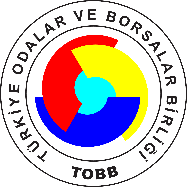 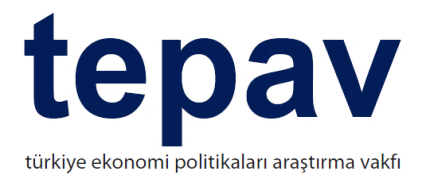 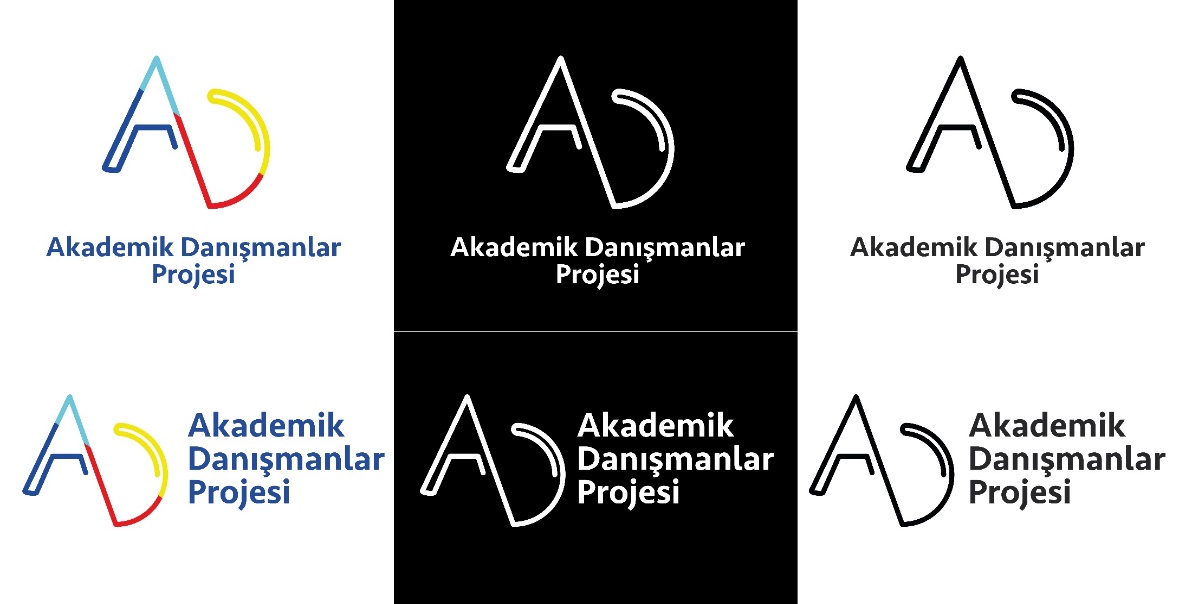 Gaziantep İli
Sosyal ve ekonomik yapı
Nüfus ve göç 
Büyüme
Dış ticaret
İstihdam
63
Gaziantep ili toplam nüfus sayısı 2020 yılında 2,1 milyonToplam nüfus 10 yılda Türkiye ortalamasının üzerinde arttı
Nüfus, milyon, 2007-2021
+18%
+23%
+35%
Türkiye
Gaziantep
İstanbul
2007
2021
2007
2021
2007
2021
+39%
+16%
+16%
Kahramamaraş
Adana
Şanlıurfa
2007
2021
2007
2021
2007
2021
Kaynak: TÜİK, Nüfus İstatistikleri, TEPAV görselleştirmesi
64
Gaziantep ili en fazla göçü Şanlıurfa’dan alırken  en fazla göçü  İstanbul’a verdi.2021 yılında Gaziantep’in verdiği toplam göç 30516  kişi2020 yılında Gaziantep’in aldığı toplam göç 29157  kişi
Gaziantep ilinin diğer illere verdiği-aldığı göç, kişi, 2021
Gaziantep’in diğer illerden aldığı göç, kişi
Gaziantep‘in diğer illere verdiği göç, kişi
Kaynak: TÜİK, Göç İstatistikleri, TEPAV görselleştirmesi
Slayt 65
2004 yılında Gaziantep’in GSYH’si 8 milyon TL iken bu rakam 2020 yılında 99 milyar 273 milyon TLKişi başı milli gelirde Gaziantep, Şanlıurfa, Kahramanmaraş’tan daha iyi konumda
Gaziantep ve seçili illerin yıllık GSYH ve kişi başı GSYH değerleri, 2004-2020
GSYH, milyar TL
Kişi başı GSYH, bin TL
Kaynak: TÜİK, Bölgesel Hesaplar, TEPAV görselleştirmesi
Slayt 66
Gaziantep, dış ticarette rekabet gücünü artırabilir
İhracat-İthalat, milyon dolar, aylık, 2018-2021
İthalat
İhracat
İstanbul
Kaynak: TÜİK, TEPAV hesaplamaları
Slayt 67
Gaziantep’de sektörel krediler içerisinde en büyük payı tekstil sektörü aldıKredi performans oranı en yüksek olan sektörler: İnşaat ve Toptan Ticaret ve Komisyonculuk alanlarıdır.
Gaziantep’de sektörel kredi dağılımı, 2022-06
Kaynak: BDDK Fintürk, TEPAV görselleştirmesi
Not: Performans oranı (Takibe dönüşüm oranı): Takipteki alacakların toplam nakdi krediler içerisindeki payını göstermektedir.
Slayt 68
Ücretli çalışan istihdamında pandeminin olumsuz etkisi telafi edildi
Çalışan sayısı, Gaziantep, bin kişi, aylık, Ağustos 2020 – Nisan 2022
Esnaf  sayısı
Kamu çalışan sayısı
Çiftçi Sayısı
Sigortalı ücretli çalışan sayısı
Kaynak: SGK
Slayt 69
İşsizlik ödeneğine başvurular COVID-19 etkisiyle Nisan’da en yüksek seviyesini görse de Kasım 2021 itibarıyla 3100 seviyesinde gerçekleşti.
Çalışan sayısı, Gaziantep, bin kişi, aylık, Mart 2020 – Mayıs  2022
Kaynak: İŞKUR
Slayt 70
Gaziantep, yatırım ve teşviklerden 2020’de daha çok yararlandı
01.01.2016 - 01.06.2022 tarihleri arasında düzenlenen yatırım teşvik belgeleri, sabit yatırım tutarı,                       2016- Mayıs 2022
Sabit yatırım tutarı, milyon TL
Yatırım teşvik belgeleri, belge adedi
Yatırım teşvik belgeleri, istihdam
-34%
-57%
-32%
Kaynak: Teşvik Uygulama ve Yabancı Sermaye Genel Müdürlüğü, TEPAV görselleştirmesi
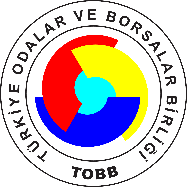 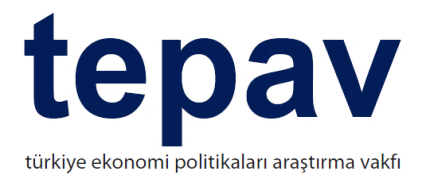 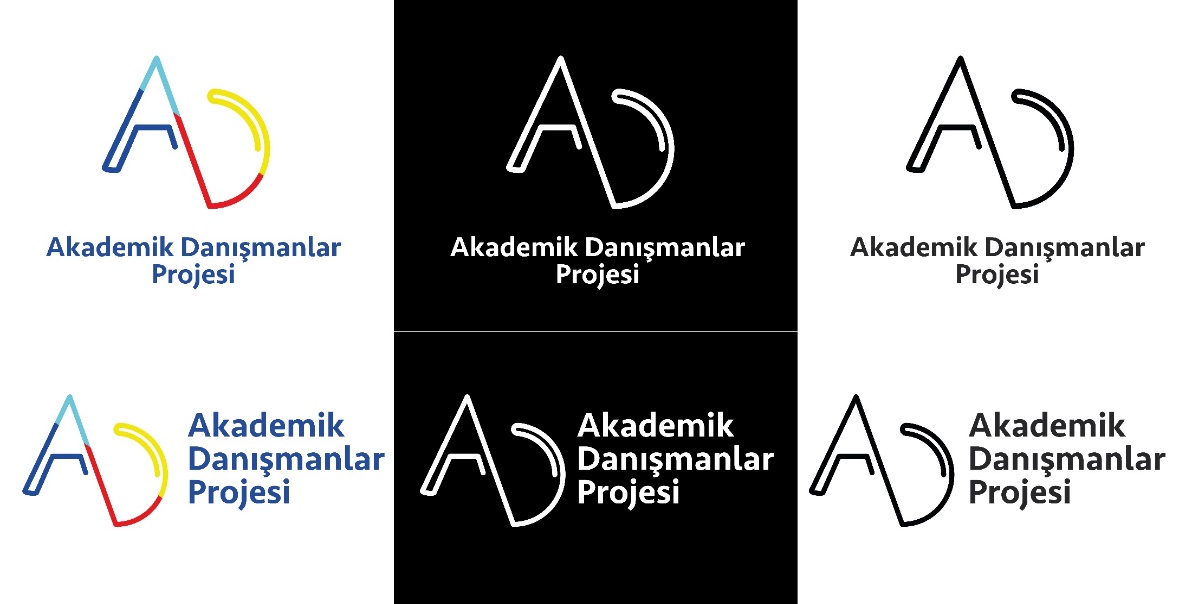 Gaziantep İli
Sektör bazlı analizler
Sektörel dağılım
Tarım
Turizm
Eğitim
Sağlık
Slayt 72
Çevre illerine kıyasla Gaziantep’te Sanayi ve İmalat sektörleriyle ön plana çıkıyor.Gaziantep İnşaat ve Gayrimenkul sektörlerinin GSYH’deki payı daha düşük.
GSYH’nin sektörlere göre dağılımı, %, Türkiye ve Gaziantep, 2004 ve2020
Slayt 73
Tarım alanı bakımından Şanlıurfa Gaziantep’in önündeMeyveler, içecek ve baharat üretimine ayrılan tarım alanları ile sebze bahçeleri alanı oranlarında, Gaziantep’te Şanlıurafa’dan daha yüksek
İşlenen tarım alanı istatistikleri, Gaziantep ve emsal iller, 2004-2020
Bitkisel üretim faaliyetine göre işlenen tarım alanı, ilin kendi içerisindeki  toplam tarım alanlarından alınan pay, %
İşlenen tarım alanı
Kaynak: TÜİK
Slayt 74
Çevre illerine kıyasla Gaziantep’te lisanslı elektrik üretim sektörünün payı düşük
Lisanslı ve lisanssız Elektrik üretim dağılımı, %
Kaynak: TÜİK, Bölgesel Hesaplar, TEPAV görselleştirmesi
Slayt 75
Çevre illerine kıyasla Gaziantep’te elektrik tüketimi sanayide odaklanmıştır
Elektrik tüketim dağılımı, %
Slayt 76
2020 yılında Gaziantep’te bulunan turizm belgeli konaklama tesislerine geliş sayısı 430 bin oldu
İlçelere göre turizm işletme belgeli  konaklama tesislerinde tesislere geliş, geceleme, ortalama kalış süresi ve doluluk oranlarının dağılımı, 2020
*Renkler koyulaştıkça ilgili veri değer olarak artış göstermektedir
Kaynak: Kültür ve Turizm Bakanlığı, TEPAV görselleştirmesi
Slayt 77
2008 yılı ile kıyaslandığında Gaziantep’in nüfusun eğitim seviyesi yükselmiş2019 yılında bitirilen eğitim durumu açısından lise ve dengi meslek okulu ön plana çıkıyor
Bitirilen eğitim durumu, 15 ve daha yukarı yaştaki nüfus, 2008-2020
346.182
2008
Erkek
Kadın
140.400
142.439
43.674
41.735
130.056
94.507
100.987
2.143
644
2020
172.631
182.514
289.272
258.308
178.585
63.675
52.775
16.275
14.709
2669
Okuma yazma bilmeyen
Okuma yazma bilen fakat bir okul bitirmeyen
İlkokul
İlköğretim
Ortaokul ve dengi meslek okulu
Lise ve dengi meslek okulu
Yüksek lisans (5 veya 6 yıllık fakülteler dahil)
Doktora
Yüksekokul veya fakülte
Bilinmeyen
Kaynak: TÜİK, Eğitim İstatistikleri, TEPAV görselleştirmesi
Slayt 78
2008 yılı ile kıyaslandığında Gaziantep’te nüfusun eğitim seviyesi yükselmiş2008’de nüfusun yüzde 7’si yüksekokul veya fakülte seviyesinde eğitime sahipken 2019’da bu oran yüzde 16’ya çıktı
Bitirilen eğitim durumu, 15 ve daha yukarı yaştaki nüfus, %, 2008-2020
Kaynak: TÜİK, Eğitim İstatistikleri, TEPAV görselleştirmesi
Slayt 79
Hastane yatak sayısı artış eğilimde2002’den bu yana yatak sayılarında yüzde 64’lik bir artış var
Hastane yatak sayısı, 2002-2019
+290%
Kaynak: TÜİK, Sağlık İstatistikleri, TEPAV görselleştirmesi